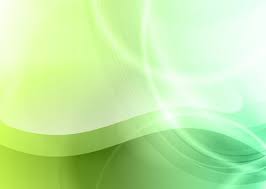 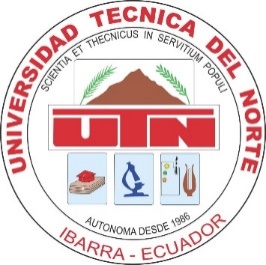 FACULTAD DE INGENIERÍA EN CIENCIAS AGROPECUARIAS Y AMBIENTALES
“EVALUACIÓN DEL EFECTO DEL MÉTODO QUÍMICO (ERITORBATO DE SODIO), FÍSICO (ESCALDADO) Y EL PROCESO DE SECADO SOBRE EL PARDEAMIENTO
ENZIMÁTICO Y NO ENZIMÁTICO DE ORITOS Musa acuminata AA REBANADOS”
PLANTEAMIENTO DEL PROBLEMA
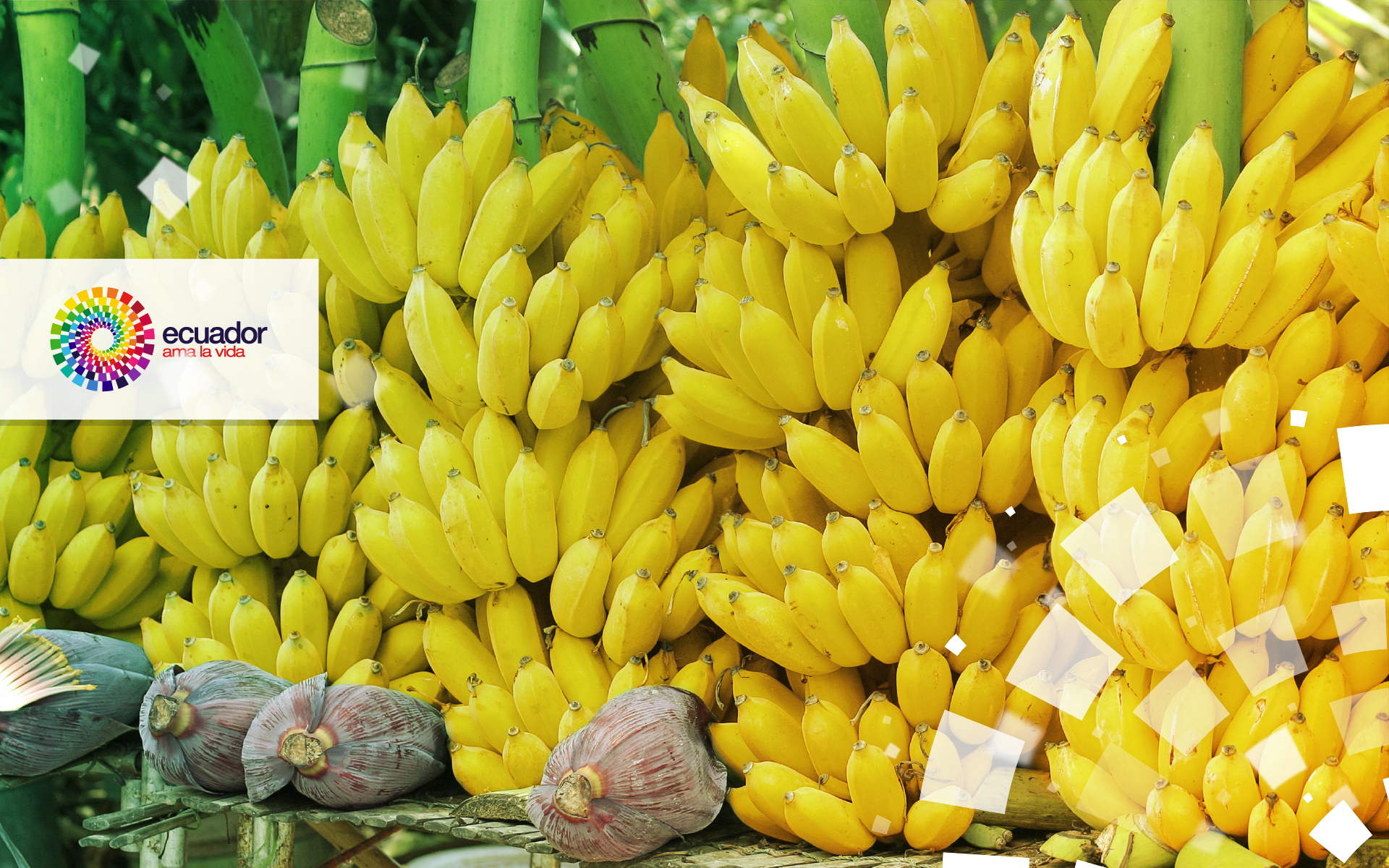 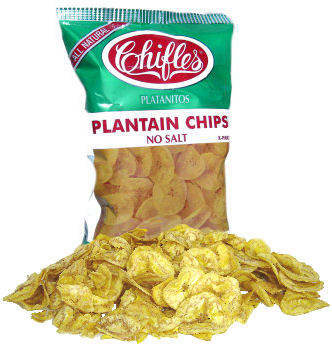 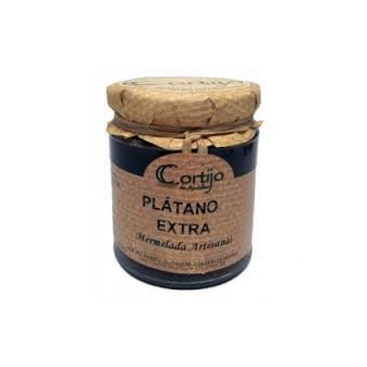 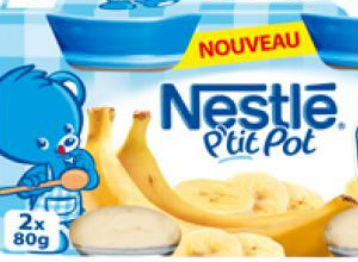 JUSTIFICACIÓN
Musa acuminata AA
HIPÓTESIS
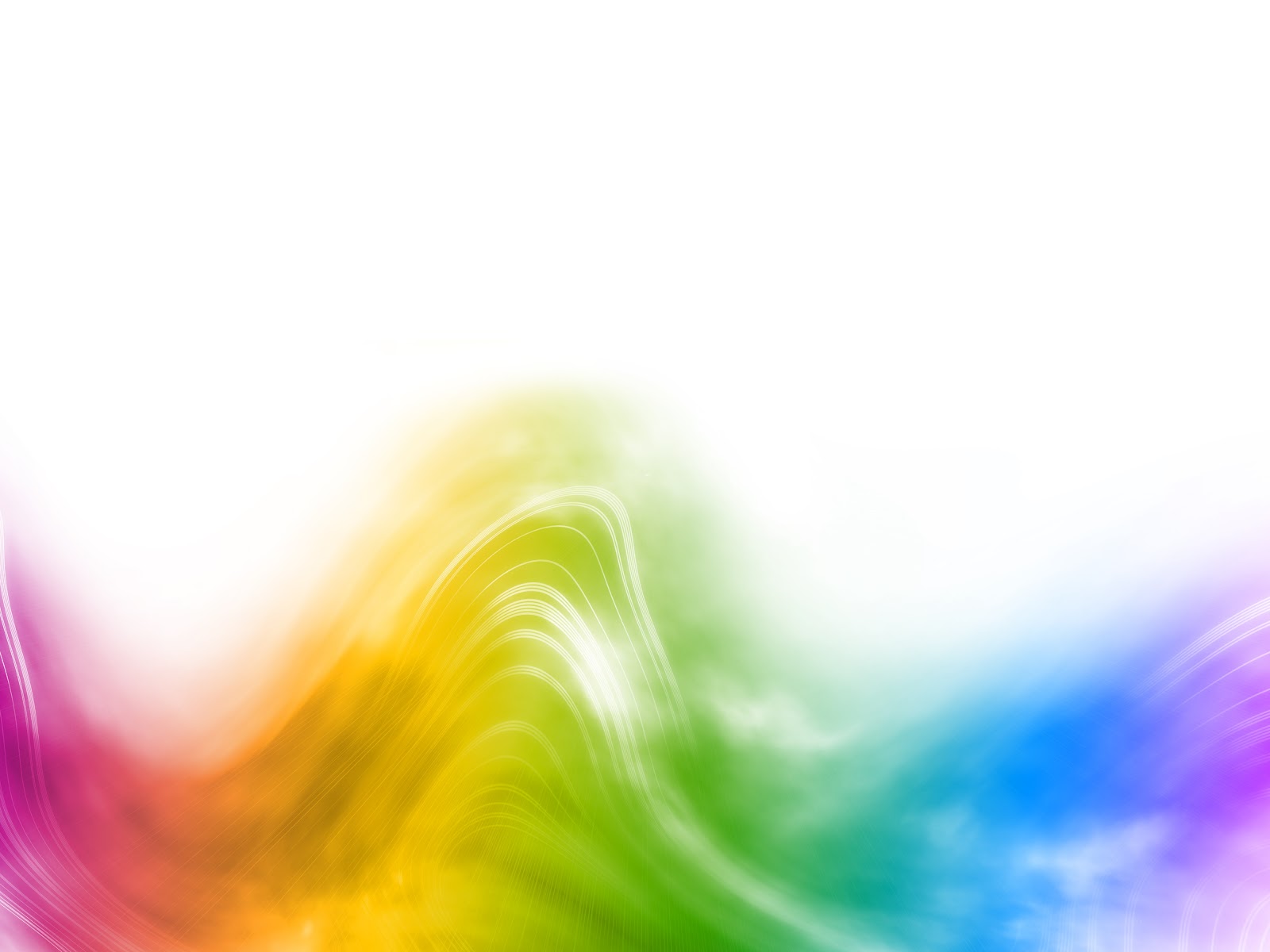 OBJETIVOS ESPECÍFICOS
Evaluar  las características sensoriales del producto final.
MÉTODOS
FACTORES EN ESTUDIO
Tratamientos: 8
Unidades experimentales: 24
MANEJO ESPECÍFICO DEL EXPERIMENTO
MANEJO ESPECÍFICO DEL EXPERIMENTO
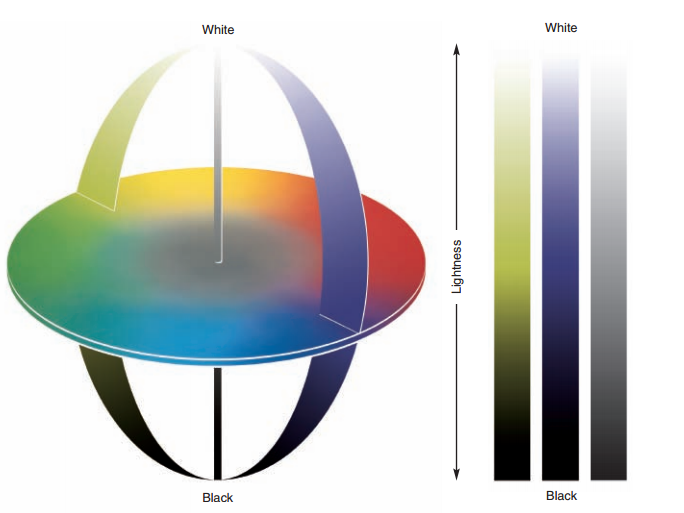 +b
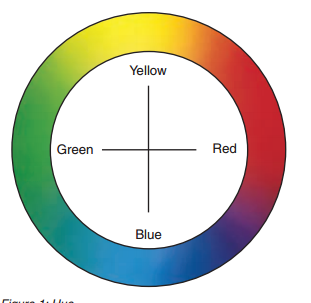 Luminosidad
-a
+a
Muestra
Estándar
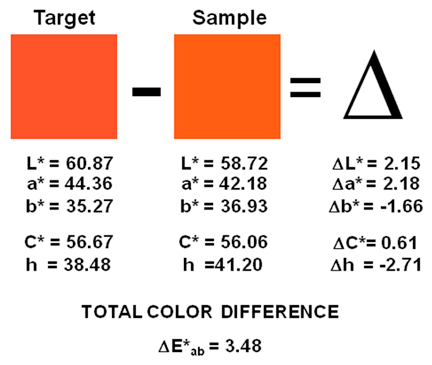 Diferencia de 
color total
-b
Ángulo de tono
RESULTADOS Y DISCUSIONES
Caracterización de la materia prima
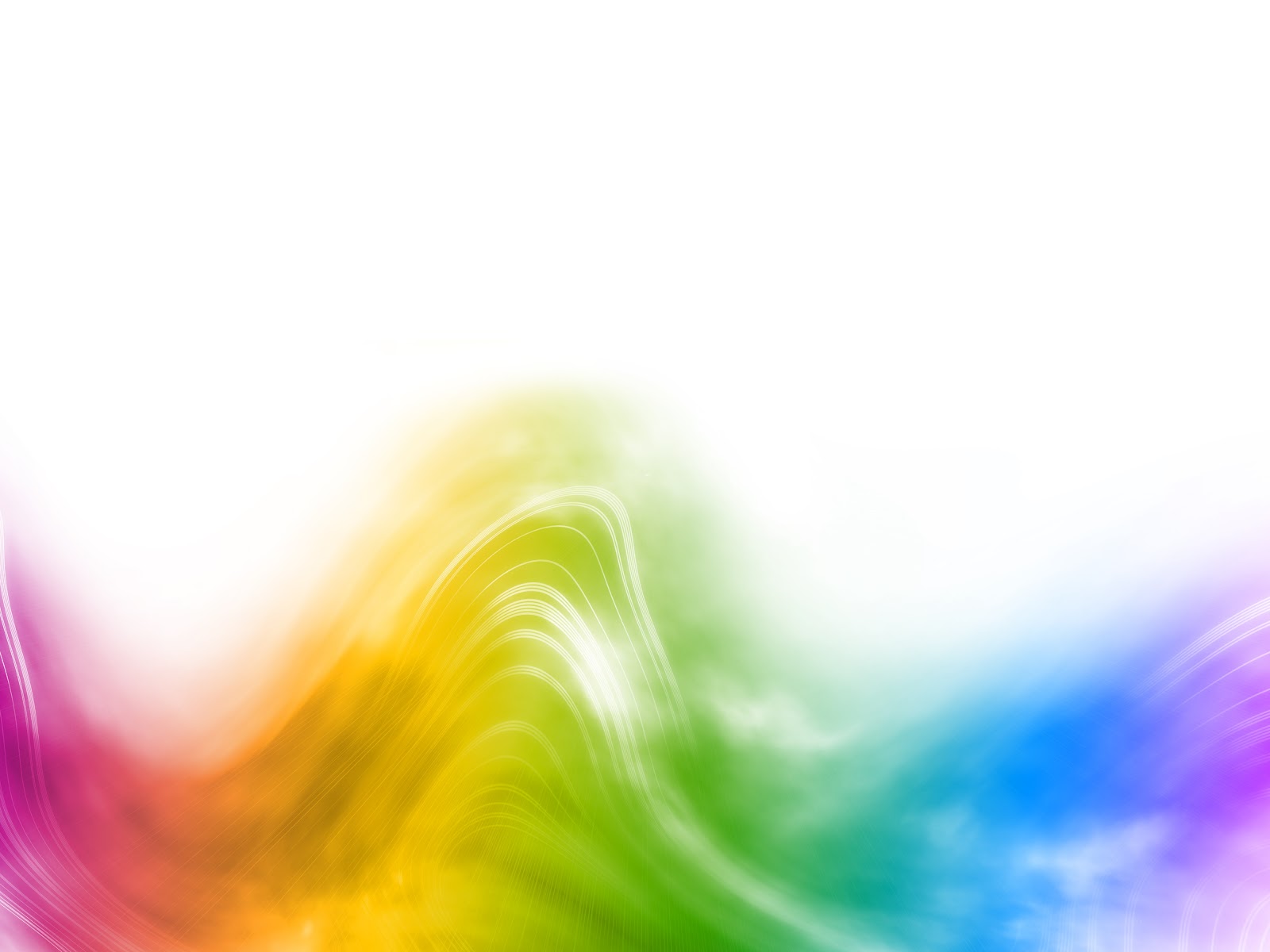 Producto final T6
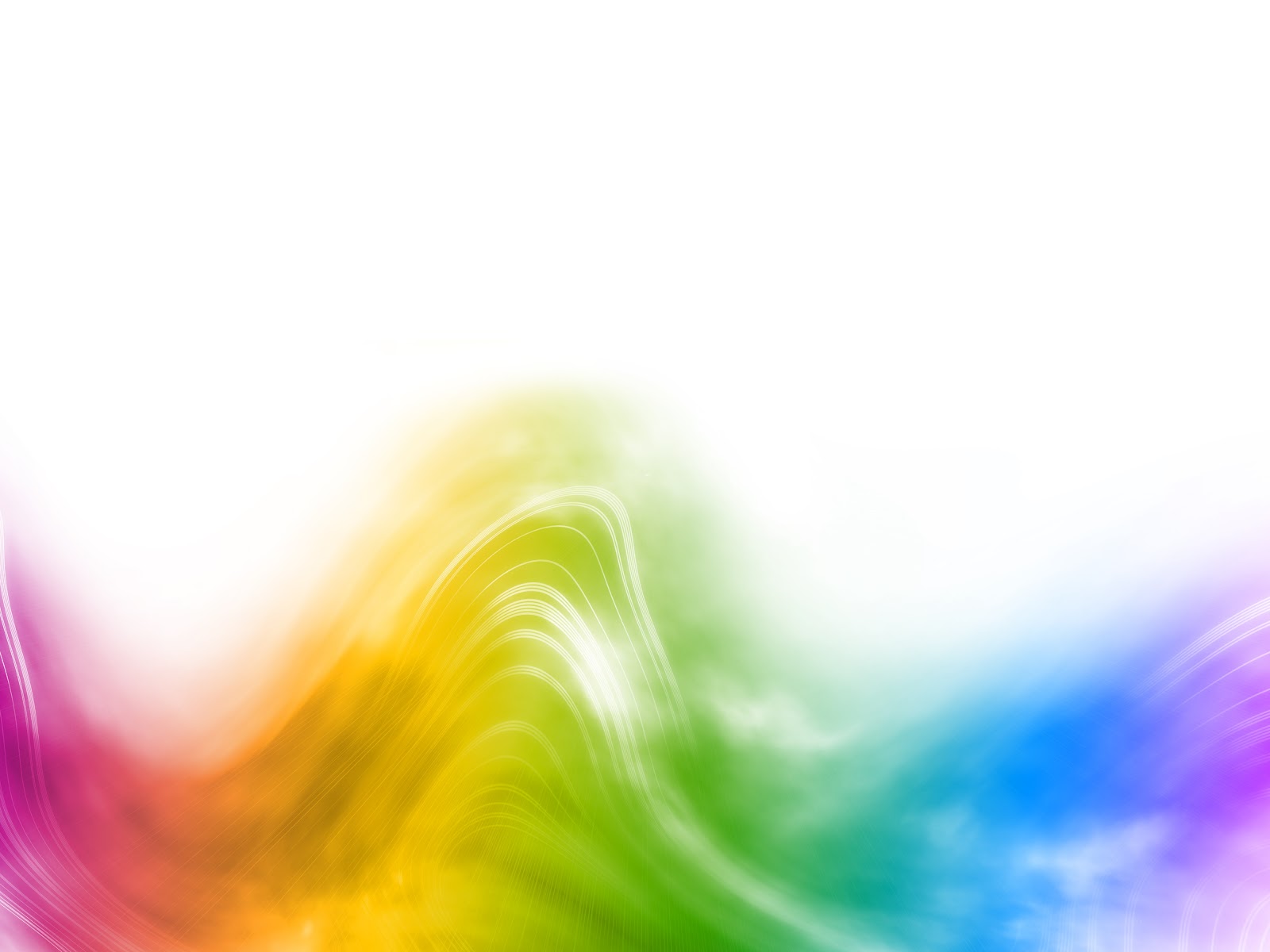 Luminosidad (L*)
b
b
b
b
b
b
a
a
Nota: Medias con letras iguales se consideran estadísticamente iguales.
Interacción de los factores A 
(Método de inactivación de enzimas) y B 
(Temperatura de secado) en la variable Luminosidad (L*)
Ángulo de tono Hue
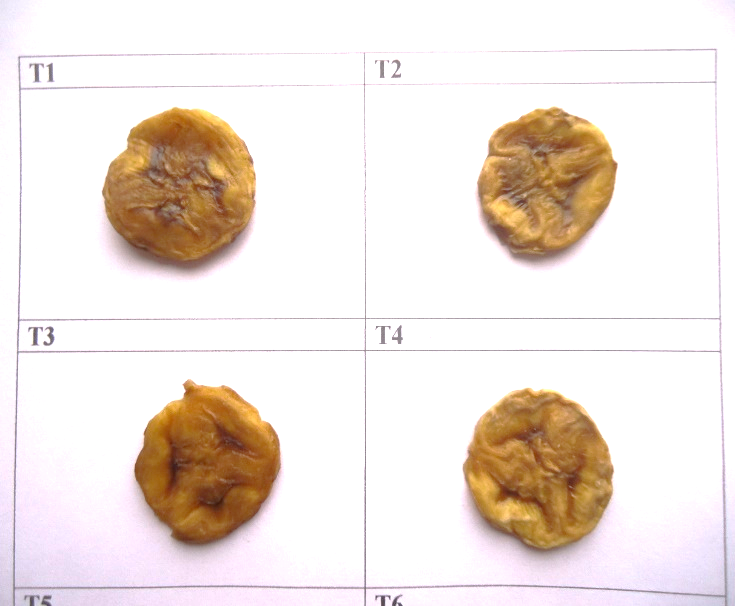 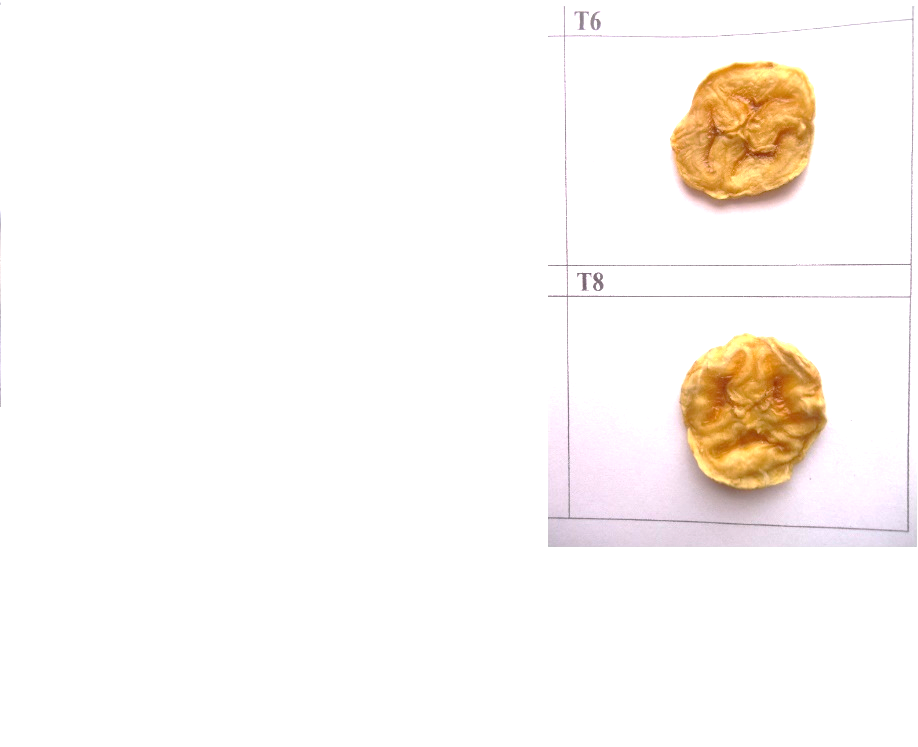 Amarillo
+b*
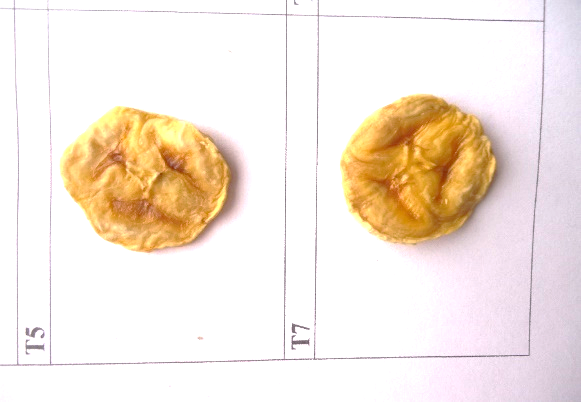 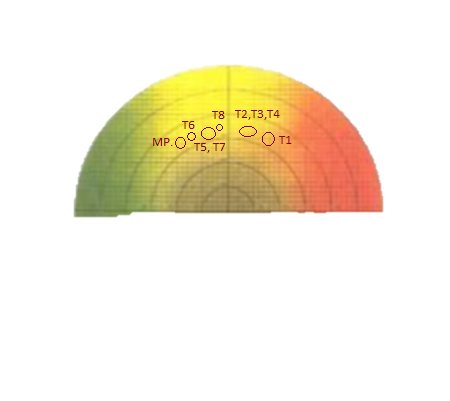 Ángulo de tono
Verde
-a*
Rojo 
 +a*
d
d
c
c
b
b
a
a
Nota: Medias con letras iguales se consideran estadísticamente iguales.
[Speaker Notes: Poner titulo]
Interacción de los factores A (Método de inactivación de enzimas) y B (Temperatura de secado) en la variable ángulo de tono Hue (°)
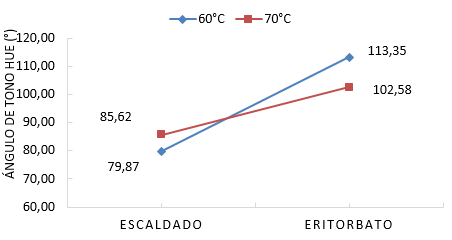 Interacción de los factores B (Temperatura de secado) y C (Velocidad del aire de secado) en la variable ángulo de tono Hue (°)
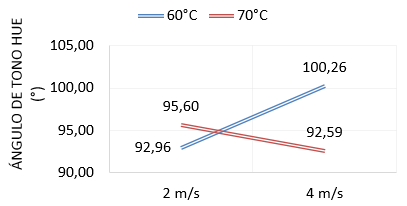 Diferencia de color total
e
cd
cd
d
c
b
a
a
Nota: Medias con letras iguales se consideran estadísticamente iguales.
Humedad en base húmeda
b
b
b
b
a
a
a
a
Nota: Medias con letras iguales se consideran estadísticamente iguales.
[Speaker Notes: Colocar base seca o humeda]
Rendimiento
a
a
a
a
b
b
b
b
Nota: Medias con letras iguales se consideran estadísticamente iguales.
Sólidos solubles (°Brix)
b
b
b
a
b
a
a
a
Nota: Medias con letras iguales se consideran estadísticamente iguales.
RESUMEN
Curvas de secado
T5
VELOCIDAD DE SECADO
VARIABLES CUALITATIVAS
Resultados Cualitativos Análisis sensorial
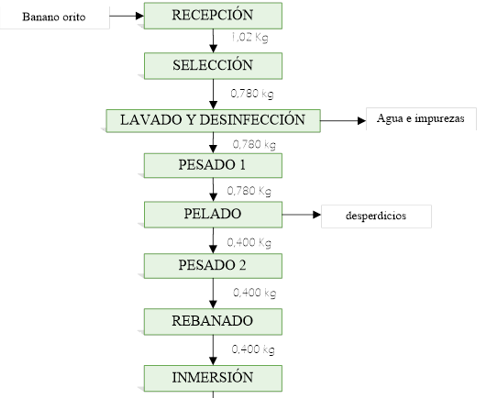 Balance de materialesT6
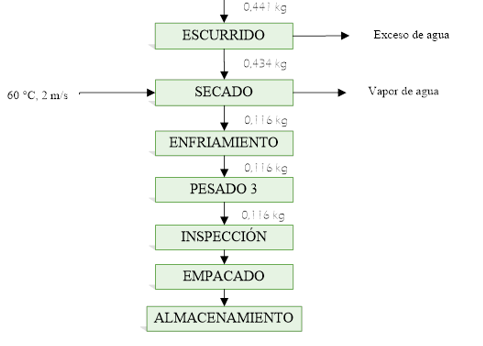 0,380 Kg
CONCLUSIONES
O. específico 2: Evaluar la influencia del método químico (eritorbato de sodio) sobre el pardeamiento enzimático y no enzimático de oritos rebanados.
En función a las variables asociadas al color de la materia prima y el producto final, la solución de eritorbato de sodio y la temperatura del aire de secado de 60°C resultaron ser las mejores condiciones ya que generan los valores más cercanos al estado inicial de la fruta, debido a la naturaleza del eritorbato de sodio como agente antioxidante y preservante del color.
O. específico 3: Evaluar la influencia del método físico (escaldado), temperatura de secado y velocidad de aire de secado sobre el pardeamiento enzimático y no enzimático de oritos rebanados...........................................................................
En función a las variables asociadas al color de la materia prima y el producto final el método físico de escaldado no es recomendado para el pre-procesamiento del banano orito ya que afectó negativamente la calidad del producto por la mayor diferencia entre los valores iniciales y finales.
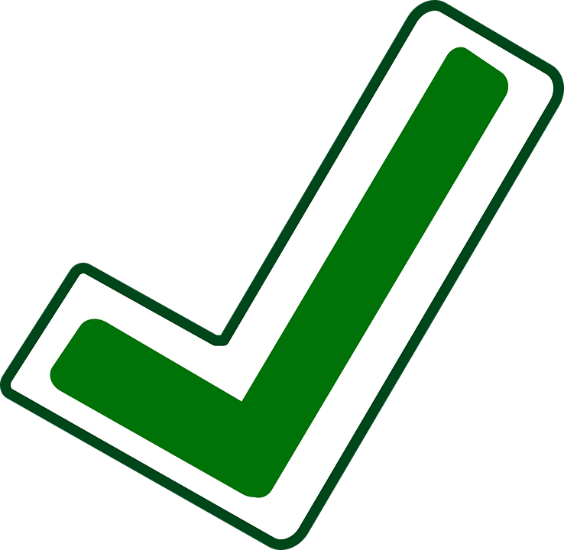 O. específico 4: Evaluar  las características sensoriales del producto final.................................................................................
Una vez realizado el análisis sensorial del producto final se encontró que los tratamientos cinco (Eritorbato de sodio 1%, 60°C, 2 m/s) y seis (Eritorbato de sodio 1%, 60°C, 4 m/s)  tuvieron una mayor aceptabilidad ya que sus características organolépticas fueron calificadas con puntajes más altos que el resto de tratamientos; confirmando que el color es un aspecto crítico para la aceptación de un producto.
Recomendaciones
Sistemas de visión por ordenador
Sacarosa 
Glucosa Fructosa
Azúcares
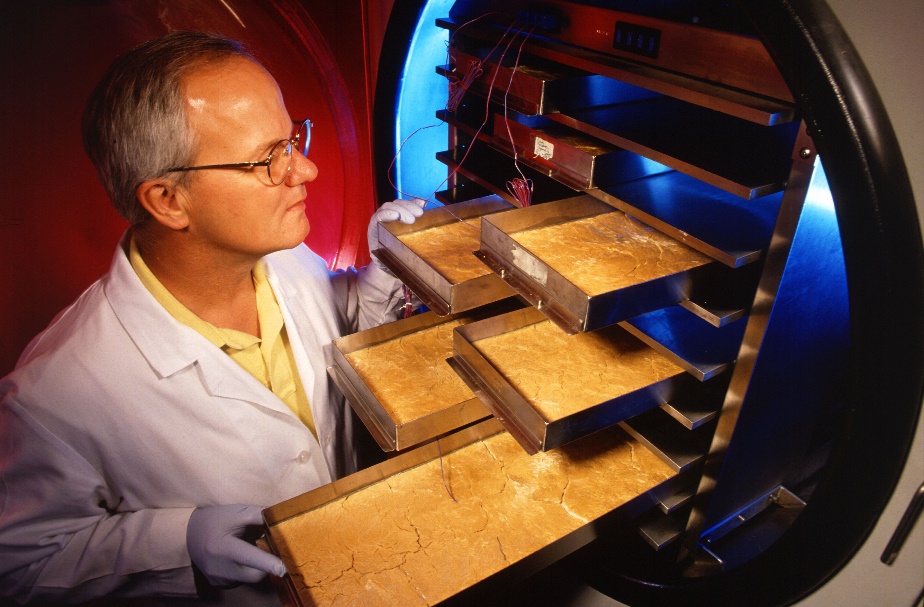 Agua
Liofilización
Deshidratación osmótica
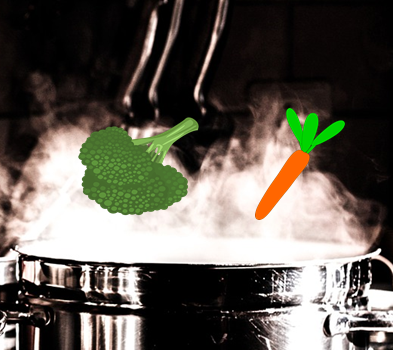 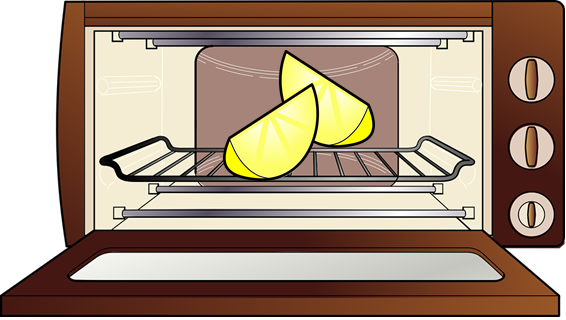 Escaldado con microondas
Escaldado con vapor
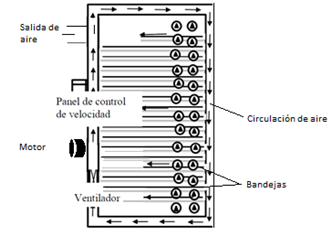 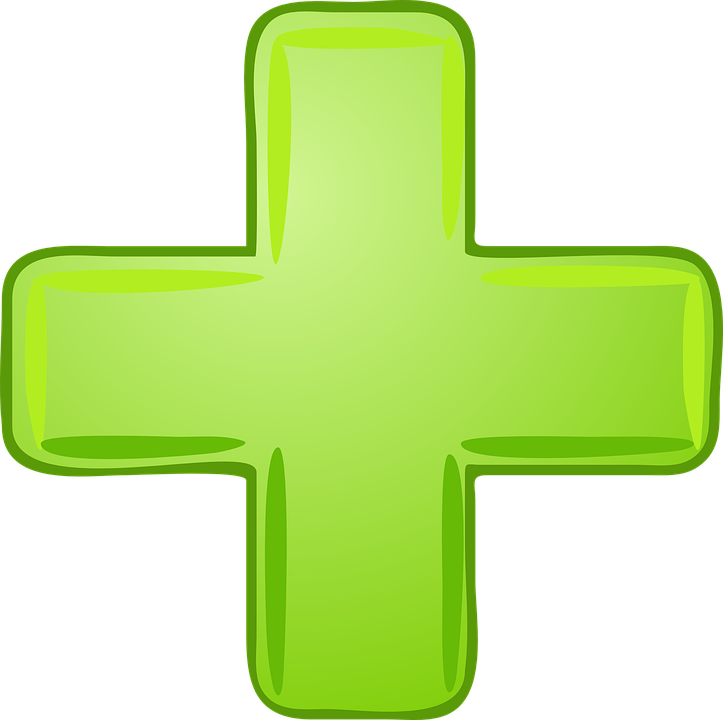 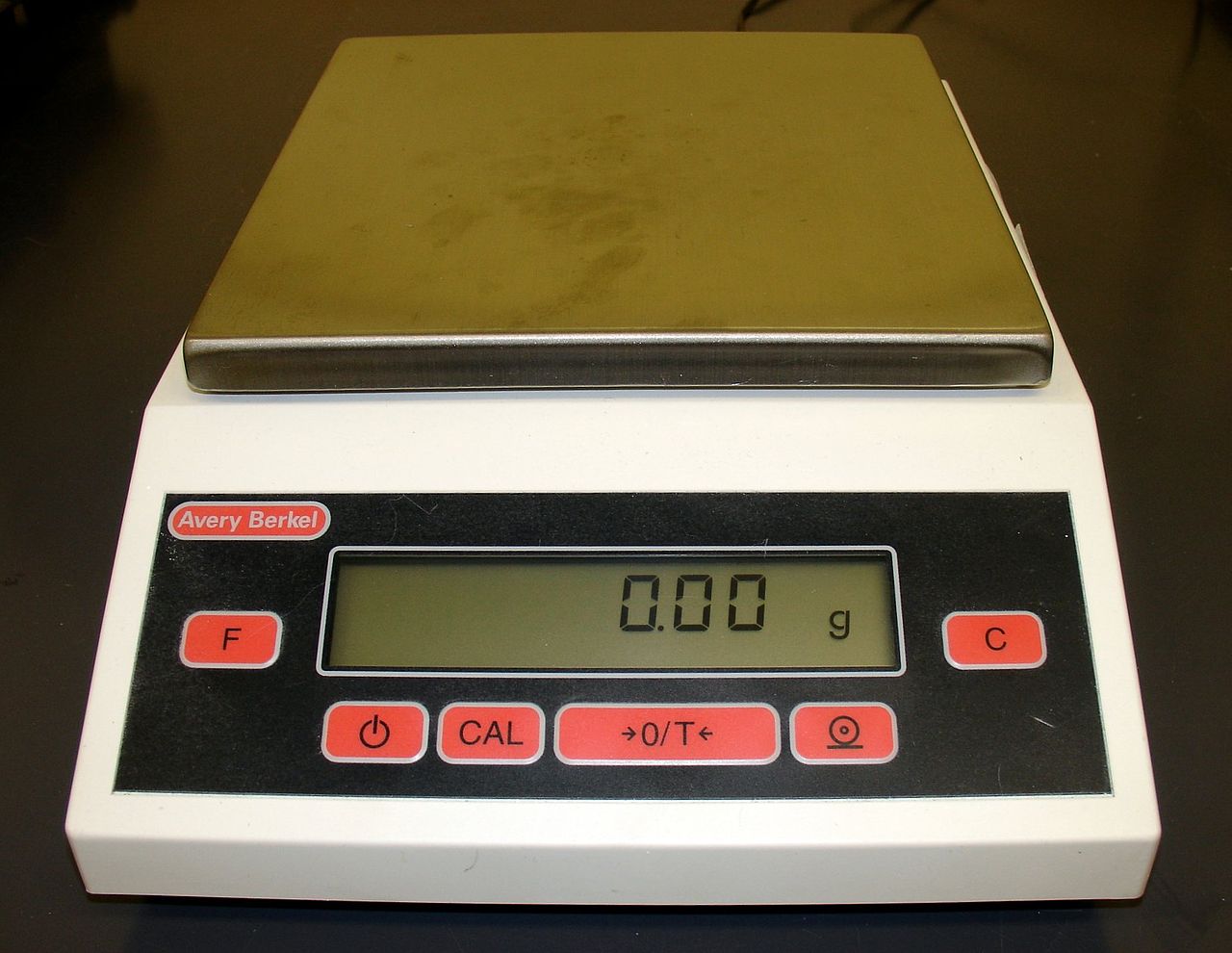 Gracias…